A stressz hatékony kezelése
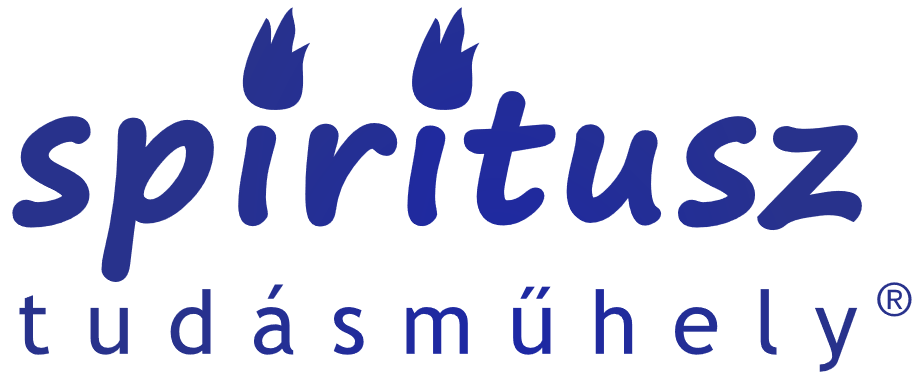 A mai progam céljai
Ismerjétek, és a hétköznapi életben fel tudjátok ismerni magatokon a stressz tüneteit.
Legyen korszerű módszereitek mind a káros mértékű stresszreakciók csillapítására, mind a stresszt okozó tényezők hatékony kezelésére.
Témáink
A stresszhelyzet elemei és azok hatásai
A stressztünetek kezelési módjai
A stresszor kezelési módjai
Mi történik stresszhelyzetben?
Érzékelt veszély vagy fenyegettség esetén 
a vegetatív idegrendszer felkészíti a testet 
a hatékony fizikai megküzdésre (fight or flight / „üss vagy fuss”).
[Speaker Notes: Az, hogy stressz („nyomás”) alá kerülünk-e, az teljesen az érzékelésünktől függ. Hiába vagyunk veszélyhelyzetben: ha nem annak véljük, éljük meg, nem leszünk stressz alatt. Ugyanígy ha nincs valós veszély, de mi azt hisszük, hogy van, akkor „vészüzemmódba” kapcsolunk. (Lehet, hogy ugyanazt a helyzetet két ember ellentétesen éli meg – és reagál rá.)
A vegetatív – akaratunktól függetlenül működő – idegrendszer a tudatosság megkerülésével lép akcióba: ezeket a reakciókat nem tudjuk akaratlagosan irányítani. Ezek automatikusan jelentkeznek, és erős cselekvési ösztönzőként hatnak ránk. A mi felelősségünk annyiban áll, hogy szabad folyást engedünk-e nekik, vagy más megoldást keresünk.
Stresszhelyzetben a testünk akkor is fizikai megküzdésre készül, ha a stressz nem fizikai természetű – pl. verbális bántás, ismeretlen környezettől vagy kudarctól való félelem – mert ösztönösen csak erre képes.]
FOKOZOTT MŰKÖDÉS
gyorsabb és hevesebb szívverés
az agyban és izmokban lévő erek kitágulnak
a vércukorszint megemelkedik
a hörgők kitágulnak, a légzés felgyorsul
izzadás
a pupillák kitágulnak
szűkebb fókusz, élesebb távollátás
CSÖKKENT MŰKÖDÉS
a bőrben és zsigerekben összehúzódnak az erek
a hasnyálmirigy működése lelassul
az emésztőenzimek termelődése lecsökken
a bélmozgás lelassul
a végbél és a húgycső záróizmai összehúzódnak
[Speaker Notes: A stressztünetek tárgyalása és egyéni tudatosítása azért fontos, hogy a gyerekek felismerjék magukon (a tünetek erőssége egyénenként nagyon elértő is lehet!) – ha időben felismerik, azonnal elkezdhetik alkalmazni a később tárgyalandó stratégiákat.

A szimpatikus idegrendszer aktiválódásakor a szervezet az erőforrásait azokra a szervekre fordítja, amelyek a fizikai küzdelemben részt vesznek: az agy és az izmok több cukorhoz, tápanyaghoz és oxigénhez jutnak; a látószögünk jelentősen leszűkül, és így több információt tud gyűjteni a veszélyforrásról. Az izzadás hűti a szervezetet a küzdelem közbeni hőmérséklet-túlemelkedéstől, gyorsítja a méreganyagok távozását, és segíti a jobb tapadást (ez eszközhasználat esetén fontos).
A küzdelemben részt nem vevő szervek működése lelassul, hogy a dolgozó szerveket segítsék: az emésztési folyamat átmenetileg lelassul vagy leáll; a bőrben és zsigerekben pedig összeszűkülnek az erek, hogy sérülés esetén minél kisebb legyen a vérveszteség.

Megkérdezhetjük a gyerekeket, hogy stresszhelyzetben milyen fizikai tüneteket szoktak tapasztalni magukon vagy másokon, és megbeszélni, hogy ezek hogyan segítenek egy esetleges küzdelemben, ill. menekülés esetén. 

Előfordulhat, hogy az arousalszint (izgalmi szint) túlságosan megemelkedik (pánikhelyzetben). Ilyenkor szélsőségessé válhatnak a tünetek pl. izommerevség, beszédképtelenség, kontrollálatlan remegés, szédülés, ájulás, hányinger, zsibbadás vagy érzéketlenség az ujjakban, túl magas vérnyomás (szédülés, arcpír), a záróizmok ellazulása; túlérzékenység, agresszió, szorongás, pánik, a koncentrálóképesség elveszítése, nyughatatlanság, észszerűtlen viselkedés vagy kényszercselekvés stb. Ezek már nem segítik, hanem gátolják a hatékony helyzetmegoldást.]
A stresszreakciók árnyoldala
A stresszreakciók nem segítenek, ha nem fizikai megküzdésre van szükség.
Az ingerek intenzitása és mennyisége könnyen túlterheli az agyat – különösen a homloklebenyt –, ami korlátozott agyműködést – és problémamegoldást! - eredményez.
A stresszhelyzet a mentális fókuszt is szűkíti: hajlamosak vagyunk csak a problémát látni – és figyelmen kívül hagyni a megoldást segítő tényezőket.
A stresszreakciók tartós fennmaradása kimeríti a szervezetet.
[Speaker Notes: Az agyunk sokkal több ingert tud észlelni, mint feldolgozni – ezeket normál élethelyzetben ügyesen szelektálja. Stresszhelyzetben azonban ez a szelektáló funkció csökken, és a beáradó impulzusok – plusz a belülről előhívott érzelmek, emlékek, cselekvési ösztönzések stb. – már túlterhelik az agyat. Ráadásul az agyunk problémamegoldásért felelős része, a prefrontális kéreg (a homloklebenyben) különösen érzékeny a stresszre (a kortizol hormonra), ezért hamar csökkenhet a teljesítménye.]
A stresszhelyzet elemei
stresszreakció
ha túl erős, a hatékony problémamegoldás gátja lehet
stresszor
a stresszreakciót kiváltó tényező
[Speaker Notes: Amennyiben a túl magas izgalmi (arousal)szint nehezíti vagy megakadályozza a higgadt és kreatív gondolkodást (problémamegoldást), akkor az elsődleges tennivaló a stresszreakció szintjének a csökkentése. Ha azonban az izgalmi szint energizál, de nem hátráltat, akkor a figyelmünket azonnal a probléma megoldására fordíthatjuk.]
A stressztünetek kezelése
0. Rendszeres ön-karbantartás
1. Izomlazítás
[Speaker Notes: 0. A rendszeres ön-karbantartás lényege, hogy napi – vagy lehetőleg napi – szinten MÓDSZERESEN gondot fordítunk arra, hogy mind fizikailag, mind értelmileg, mind lelkileg, mind társas szinten jól érezzük magunkat (egészségesek legyünk és a pozitív érzelmeink meghaladják a negatívakat). Ezek testi-lelki egyensúlyt biztosítanak, ilyenben állva csak egy-egy méretesebb stressz tudja „kirúgni a lábunkat”. Ennek híján azonban egy-egy kisebb „stresszhullám” is magával sodorhat. Az ön-karbantartás módszertanáról részletesebben egy korábbi Tanítanék-webináriumon volt szó: https://www.youtube.com/watch?v=NdUW7-Qsz6M


1. Ahogy láttuk, a stresszreakciók fő célja, hogy a szervek az izmok optimális működését támogassák (hogy azok hatékonyan tudjanak ütni vagy futni – mindkettőt az izmok valósítják meg). Az izmok feszessége, megrövidülése szorosan összefügg az érzelmi stresszel is: az izomfeszültség oldásával az érzelmi stressz is csökken! (Ellazult izmokkal nem tudunk félni vagy szorongani.) Ezért a stresszreakciók csökkentésekor először az izmok ellazítására fókuszáljunk!]
Az izmok ellazítása
intenzív fizikai mozgás
   futás, labdajátékok, tánc, trambulin stb.
masszázs (test- vagy fejmasszázs) 
relaxáció
   progresszív izomrelaxáció, autogén tréning
nyújtás
meleg fürdő vagy zuhany
[Speaker Notes: Az intenzív fizikai mozgás során levezetjük (lemozogjuk) azt az energiát, ami a stresszreakció során a szervezetünkben felgyűlt – az izmaink dolgoznak, az elhasznált salakanyagok és a stresszhormonok kiválasztódnak és kiürülnek a testünkből. Ha ezt az intenzív mozgást össze tudjuk kötni egyéb örömteli elemekkel (játék, éneklés, sikerélmény stb., amelyek további boldogsághormonokat termelnek), azok mind fokozzák a hatékonyságát.

A masszázs passzív mozgás: ugyanaz történik, mint a mozgásnál, csak az izmokat nem a tulajdonosuk, hanem a masszőr mozgatja. Hasznos tudni, hogy a többi testrészhez képest aránytalanul sok feszültség keletkezik a vállakban, nyakban, arcban és hajas fejbőrben. Amennyiben ezeket egy néhány perces masszázzsal megdolgozzuk, meglepő megkönnyebbülést élünk meg (a nem migrénes eredetű fejfájás eltűnik vagy enyhül) – l. indiai fejmasszázs.

A progresszív izomrelaxáció azon az elven nyugszik, hogy az 5-7 másodpercen át erősen megfeszített izom ernyedés utáni ellazulása sokkal nagyobb mértékű, mint a feszülés előtt volt. Az autogén tréning hatása pedig abban áll, hogy verbális parancsokkal irányítani tudjuk az izmainkat. Mindkét módszer lényege abban áll, hogy tudatos figyelmet fordítunk minden testrészünk izomcsoportjaira, míg az egész test ellazulása bekövetkezik. (Mindkettőhöz bőven találunk segédanyagokat az interneten.)

A nyújtás a megfeszült (azaz megrövidült) izmok ellazult (megnyújtott) állapotba hozását jelenti. A nyújtás kiválóan kombinálható meditációval is (erről később), ami megsokszorozza a jótékony hatását.

A meleg (víz) szintén feszültségoldó hatású.

A fenti technikákat önállóan és egymással kombinálva is használhatjuk.]
A stressztünetek kezelése
0. Rendszeres ön-karbantartás
1. Izomlazítás
2. Légzés – kontrollált, ill. hosszú kilégzés
3. Verbalizálás – kibeszélés vagy kiírás
[Speaker Notes: Stresszoldó légzéstechnikák
Az (1) orron át történő, (2) lassú (3) „hasi” (a tüdő alsó részére koncentráló) légzés a paraszimpatikus (a szervezet lenyugtatásáért felelős) idegrendszert aktiválja. (A szájon át történő, gyors (és felületes) mellkasi légzés pedig a szimpatikus (a szervezet stresszállapotba helyezéséért felelős) idegrendszert.) Ezért tud akár néhány perces koncentrált mélylégzés jelentős ellazulást eredményezni.
dobozlégzés: 4-4 ütemre belégzés, a levegő benntartása, kifújás, légzésszünet
4-4 ütemre belégzés és benntartás, majd 8 ütemre kilégzés
A zöngével ejtett kifújás (mmm…) 9-szeresére emeli az orrmelléküregekben termelődő nitrogén-monoxid mennyiségét, ami izom- és érfallazító hatású.

Több ingyenes légzési applikáció is letölthető a Play Áruházból is (pl. Breathe). Ezek néhány előre programozott légzési gyakorlatot tartalmaznak, és mi is beállíthatjuk a sajátjainkat. Az applikáció számol helyettünk, és választhatunk többféle férfi, ill. női hang közül.

A verbalizálás – szavakba öntés – a pszichénk egyszerű és nagyszerű módszere az agyunk „lefagyására”. Bizonyára mindenkinek van saját tapasztalata arról, hogy miután valakinek jól „kibeszéltük magunkat” egy felkavaró élményről, az nemcsak testi-lelki megkönnyebbülést hozott, de gyakran világossá vált a megoldáshoz vezető út is.]
Kibeszélés: a szívünk kiöntése
Verbalizálás: a problémahelyzet megfogalmazása újraindítja a lefagyott agyközpontok közötti kommunikációt és együttműködést (= feldolgozást) – különösen, ha ez felöleli mind a helyzet leírását, mind az érzelmek megnevezését. 
(A jó hallgató csak támogatja, hogy a beszélő kibeszélje magát!)
Mind a másoknak való szóbeli elbeszélés, mind az írásba foglalás (levél- vagy naplóírás) hatékony módszer – a lényeg a szavakba öntés.
[Speaker Notes: Ha a hallgató az elbeszélése közben vigasztalni próbálja a beszélőt, a saját érdeklődése mentén kérdezősködik, megoldási javaslatokat tesz, értelmezni akarja a helyzetet, vagy megfogalmazza a saját véleményét (még ha egyet is ért!), minden jó szándéka ellenére ezekkel MEGAKASZTJA, akár ellehetetleníti a folyamatot. Hallgatóként arra törekedjünk, hogy mély, őszinte figyelmünkkel ajándékozzuk meg a beszélőt, hogy ki tudja mondani, mi történt, és milyen érzések mozognak benne.

Amennyiben a saját zaklatott lelkiállapotunkban senkit sem érünk el, aki ezzel a figyelemmel tudna felénk fordulni, kiváló megoldási lehetőség ugyanezt imában megtenni. (A Zsoltárok a Biblia leghosszabb könyve, és legtöbbjük arra ad – néha meghökkentő! – mintát, hogyan fejezi ki a félelmét, dühét, csalódottságát, örömét stb. az istenfélő ember.) Ha világnézetünk miatt ez nem opció, akkor papírra vethetjük vagy gépbe írhatjuk a gondolatainkat és érzéseinket –; ekkor érdemes ügyelni, hogy kifejtsük mind a „mi történt”, mind a „hogyan érzem magam” témát!]
A stressztünetek kezelése
0. Rendszeres ön-karbantartás
1. Izomlazítás
2. Légzés – kontrollált, ill. hosszú kilégzés
3. Verbalizálás – beszélgetés vagy írás
4. Meditáció
[Speaker Notes: A meditáció fogalma alatt a magyar köznyelv nagyon mást értett 20 évvel ezelőtt, mint ma. A fogalom tisztázása végett…]
Meditáció
Mindfulness – ‚tudatos jelenlét’
Az agy különleges működési módja, amikor átmenetileg felfüggesztünk minden vélemény- vagy ítéletalkotást, és kizárólag az érzékszervi tapasztalataink tudatosítására és elfogadására koncentrálunk (pl. hasi légzés, a hallott hangok, egy falevél, a szánkba vett falat megfigyelése stb.). 
Mozgásos meditáció: a testi érzeteink tudatosítása  - járás, futás, tornázás, nyújtás, háztartási munka stb. közben.
A meditáció élettani hatásai
csökkenti a kortizol(=stressz-)szintet
csökkenti a vérnyomást
javítja az alvásminőséget
csökkenti a negatív érzelmeket, és pozitív érzelmeket generál
segíti a negatív érzelmek kezelését
erősíti az immunrendszert
segíti a koncentrációt, a tudatosságot, a kreativitást és a problémamegoldást
[Speaker Notes: A meditáció hatásairól az elmúlt évtizedekben számos tudományos kutatás született. A legfontosabb eredmények ezek.]
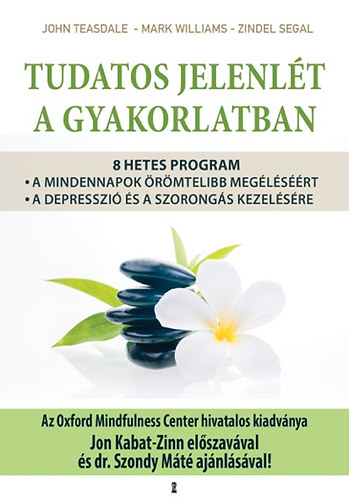 [Speaker Notes: Amennyiben nincs a közelünkben elérhető mindfulness tanfolyam, ez a munkatankönyv önálló feldolgozásra is kiválóan alkalmas. Kulcslyuk Kiadó.]
A stressztünetek kezelése
0. Rendszeres ön-karbantartás
1. Izomlazítás
2. Légzés – kontrollált, ill. hosszú kilégzés
3. Verbalizálás – beszélgetés vagy írás
4. Meditáció
5. Zene, éneklés
6. Alvás
– elalvás előtti stresszoldás!
[Speaker Notes: Személyiségfüggő, hogy kit milyen idegállapotban milyen típusú zene szabadít fel.
Sokan gyermekkori tapasztalat által jönnek rá, hogy az éneklés és a félelem inkompatibilis (ebben a hallási élmény örömén kívül az is közrejátszik, hogy az éneklés során a gyors és mély levegővételt hosszú és zöngés (!) kilégzés követi).

Megfelelő hosszúságú és minőségű alvás közben nemcsak minden fizikai szervünk (az agyunkat is beleértve) kipiheni magát és felfrissül, hanem a REM-fázisokban az agyunk már a megoldási lehetőségeken gondolkodik. Mind a pihenés, mind az agyunk problémamegoldó munkája magasabb hatásfokú, ha magas alvásminőséget tudunk biztosítani – pl. előzetes stresszoldással (1-5. pontok), továbbá az alkohol, nikotin, koffein, ill. alvás előtti bőséges étkezés kerülésével.

A fentieken kívül hatékony ösztönös stresszoldó a nevetés és a sírás. Vígjátékok, stand-up előadások, vicces közösségi médiás videók nézése, viccek olvasása stb. komoly regeneráló – sőt, gyógyító! – hatással bírhat! A sírást illetően a fiúk, férfiak nehezebb helyzetben vannak, mert a hagyományos társadalmi szemlélet a sírást nőies, férfiatlan, gyengeséget mutató viselkedésnek tekinti – és tiltja. Ha ők maguk tudatosan képesek engedélyt adni maguknak erre, akkor jelentős erőforrást szabadítanak fel önmaguk számára.]
A stresszor kezelése
Tényellenőrzés
[Speaker Notes: Amikor az intenzív stresszreakciók (nem) akadályozzák a gondolkodást, a figyelmünket a problémahelyzet megoldására fordíthatjuk.

Mivel a stresszreakciók az ÉRZÉKELT veszély vagy fenyegetettség hatására jelentkeznek, első lépésként érdemes megbizonyosodni, hogy az érzékelésünk összhangban van-e a valósággal.]
Tényellenőrzés
Hogy ne nézzük a szélmalmot óriásnak…

„Ez tény, vagy csak én gondolom annak?”
[Speaker Notes: A kulcskérdés, aminek a feltevését érdemes megtanítani magunknak minden nehéz helyzetben – aztán pedig (akár mások segítségével) megbizonyosodni róla.]
A stresszor kezelése
Tényellenőrzés
A helyzet elemzése; a cselekvési lehetőségek feltárása és kihasználása
[Speaker Notes: Minden élethelyzet számos összetevőből áll, ezek némelyikére tudunk hatást gyakorolni, másokra pedig nem.]
A hatókörünk tudatosítása
a génjeim
betegségre való hajlamok
kor
múltbeli betegségeim
múltbeli baleseteim
múltbeli szokásaim
a táplálékom minősége és mennyisége
mit, mennyit mozgok
pihenésem
tájékozottságom
káros vagy hasznos szokásaim
segítségkérés
[Speaker Notes: Az egészségi állapotunkat illetően pl. ….

Fontos: lehetséges, hogy valami rajtunk múlott a múltban – viszont azáltal, hogy már nem a jelenben van, kikerült a hatókörünkből!]
A hatókörünk kihasználása
a tantárgy (?)
a vizsgaanyag tartalma és mennyisége
a vizsgáztatás módja
a vizsgáztató személye
a vizsga időpontja
a vizsga helye
a tanulásra fordított idő
a tanulási módszer
a tanulás ütemezése
a tételek tanulási sorrendje
használt tanulási eszközök
tanulótárs stb.
megtérülő erőfeszítések
előrelépés, eredmények, elégedettség
idő- és energiapazarlás
kudarc, csalódás, szorongás
VEGYÜK TUDOMÁSUL, ÉS ENGEDJÜK EL!
TÁRJUK FEL ÉS HASZNÁLJUK KI A LEHETŐSÉGEKET!
[Speaker Notes: Egy vizsgahelyzetben például…

Mi történik, ha a figyelmünket azokra az elemekre fordítjuk (vagyis azokról gondolkodunk, azokról beszélünk, azokat célozva cselekszünk?), amelyek nem rajtunk / rajtunk múlnak?

Hogyan érdemes akkor megközelíteni azokat az elemeket, amelyek nem rajtunk / rajtunk múlnak?]
A stresszor kezelése
Tényellenőrzés
A helyzet elemzése; a cselekvési lehetőségek feltárása és kihasználása
A korábbi sikereink tudatosítása / felelevenítése
[Speaker Notes: Az egyik fizikai stresszreakció a látószögünk szűkülése (ami azt segíti elő, hogy a veszély forrására nagyobb figyelmet tudjunk fordítani). 
Ez a mentális területen is teljesen igaz: stresszhelyzetben az agyunk hajlik arra, hogy a problémát felnagyítva, általánosítva, önmagunkat pedig aprónak, tehetetlennek, eszköztelennek lássuk és nyilvánvaló tényeket figyelmen kívül hagyjunk.

A korábbi sikereink felelevenítése ezt a „vakfoltot” segít felszámolni.

A sikereink a valós tudásunk, készségeink tényszerű bizonyítékai. Ezek felelevenítése újból a horizontunkon belülre vonja a saját alkalmasságunkat és a sikerünk lehetőségét.]
Sikermappa, sikertabló
Cél: fizikai bizonyítékot gyűjteni a valós tehetség, tudás, képességek alátámasztására – ami bármikor elővehető
kiváló minőségű munkák (fényképei)
oklevelek, bizonyítványok (másolatai)
elismerő üzenetek (egész osztállyal vagy kiscsoportokban, a családtagok egymás között)
sikerlista – eddig sikerrel teljesített fontos feladatok
Sikertabló: otthon / az osztályteremben – hetente kiegészíteni a számukra fontos területeken elért jó eredményekkel.
A sikermappát fontos megmérettetések előtt vegyük elő és tekintsük át!
[Speaker Notes: Kiváló módszertani eszköz, ha folyamatosan arra ösztönözzük a gyerekeket – sőt megteremtjük a körülményeket –, hogy egy helyen (mappában, dobozban) gyűjtsék a sikereik fizikai bizonyítékait. A cél, hogy ezeket rendszeresen, ill. nehéz helyzetekben elővehessék, és elmélyíthessék a kompetencia érzését.

A sikerlistán a gyerekek összegyűjtik azokat a korábbi teljesítményeiket, amelyekre büszkék.

A sikertabló egy falra kihelyezett (és inspirálóan dekorált) felület, amelyen öntapadó jegyzeteken a gyerekek – lehetőleg – heti szinten gyűjtik, milyen sikereket értek el az adott héten. (Érdemes lehet a sikert úgy definiálni, mint egy számukra fontos feladatot jó vagy kiváló minőségben megoldani. A sikert jelentheti egy ötösre vagy akár kettesre megírt dolgozat is – a személy képességeitől függően!) Ahogy a gyerekek heti szinten keresnek – és találnak! – személyes sikereket (melyeknek jelentőségét különleges rituálék hangsúlyozzák), ill. egymás példái által is szélesedik a megértésük, erősödik bennük a kompetencia és önbizalom reális tudata és érzése.

Amikor a tabló felülete megtelik, kérjük meg a gyerekeket, hogy a saját „sikereiket” vegyék le, és a személyes sikermappájukban helyezzék el – és folytathatjuk a közös gyűjtést.]
A stresszor kezelése
Tényellenőrzés
A helyzet elemzése; a cselekvési lehetőségek feltárása és kihasználása
A korábbi sikerek tudatosítása / felelevenítése
Az eddigi – és jövőbeli pontenciális – sikereket lehetővé tévő tudás és készségek tudatosítása
Segítségkérés
„Kitől tudok segítséget kérni?”
A helyzet előnyeinek tudatosítása 
„Hogyan tud ez a hasznomra válni?”
[Speaker Notes: A sikerlistához kapcsolódóan érdemes még egy lépéssel továbbmenni, és elemezni, milyen adottságok, tudás, készségek, jellemvonások (ill. külső segítség) volt szükséges ahhoz, hogy a gyerekek a legfontosabb sikereiket elérjék. Amikor ezeket a konkrét jellemzőket valós sikerekhez kapcsolják, akkor tovább mélyítik azoknak a személyes jellemzőknek az ismeretét, amelyekre aztán a későbbi kihívások közben egészséges önbizalommal támaszkodhatnak. Ha ezeket is leíratjuk, krízishelyzetben még nagyobb erőforrást jelent.

A porosz típusú iskolarendszer szemlélete szerint az az „igazi” teljesítmény, amit valaki egyénileg, kizárólag a saját kútfőjére támaszkodva ért el. Ez azonban a valós életben ritkán fordul elő – hiszen sokkal gyakoribb és eredményesebb az egymás tudását, tapasztalatát és kreativitását mozgósító együttműködés. A kooperatív technikák és tapasztalatok hiányában a segítségkérést valószínűleg külön meg kell tanítani a gyerekeknek. (Ennél sokkal jobb, ha tudatosan és rendszeresen teremtünk olyan helyzeteket, amikor a saját bőrükön tapasztalhatják meg a kreatív együttműködés örömét, erejét és hatékonyságát.)

Bármilyen érzelmileg nehéz helyzetet át tudunk fordítani, amikor hasznot – értelmet – találunk benne. Ennek az egyik legegyszerűbb módja, amikor megkeressük, hogyan fog az az adott helyzet – annak értékes tanulságaival együtt – a javunkra válni, és hogyan fogjuk tudni a későbbiekben felhasználni. Viktor Frankl pszichológus-pszichiáter a náci koncentrációs táborban azt képzelte el, hogyan fogja a jelen (borzasztó) tapasztalatait és felismeréseit a szabad jövőben a tanítványaival megosztani. Egy kihívást jelentő helyzet is számos tekintetben válhat a javunkra. Minden jóban van valami rossz, és minden rosszban van valami jó – az, hogy a jót megtalálhassuk, szemléletváltást és némi gyakorlást igényel.]
A ma tárgyalt témáink
A stresszhelyzet elemei és azok hatásai
A stressztünetek kezelési módjai
A stresszor kezelési módjai
Melyek voltak a számodra fontos információk?
Milyen ötleteket szeretnél a gyakorlatban megvalósítani?
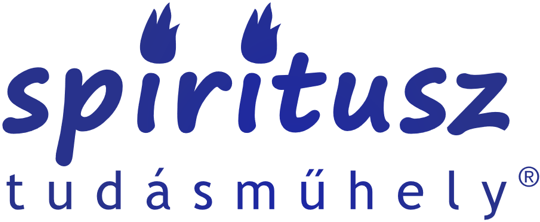